Населення Донецької області
Роботу підготував Котенко Артур,
учень 7(11)-У класу
Світлодарського НВК
План
Вступ.
Загальні відомості.
Чисельність населення.
Природний рух населення.
Розподіл населення за віком.
Населення районів.
Національний склад.
Мови. 
Найбільші міста.
Оцінка ООН.
Фотогалерея міст.
Область на карті країни
Символіка Донецької області
Обласна Державна Адміністрація
Донецька область — найбільш густонаселений регіон України.
Тут мешкає близько 9% загальної чисельності населення країни. 
 Населення характеризується багатонаціональністю — тут мешкають представники понад 120 етносів: українці, росіяни, греки, євреї, німці, татари та інші.
Загальні відомості
Населення:
 4410414 (на 1.10.2011)
Площа:
26517 км²
Густота населення:
166.4 осіб/км²
Обласний центр:
Донецьк
Райони: 18
Міста:
обласного значення  28районного значення  24
Райони в містах: 9
Смт:   131
Села: 874
Селища:  244
Селищні ради:  81
Сільські ради:  253
Чисельність населення
населення Донецької області на 1 січня 2010 року становило 4466.7 тис. осіб.
міське населення становить 4042,8 тис.(90,5%), сільське 423.9 тис.(9,5%)
населення області на 1 січня 2012 року –
 4 403,2 тис. осіб.
Зміна кількості населення області (населення на 01.01. кожного року)
Природний рух населення
За 2010 рік:
-народжені: 43374 (9,7 на 1000 осіб)
-померлі: 75252 (16,8 на 1000 осіб)
-приріст: −31878 (-7,1 на 1000 осіб).
Розподіл постійного населення за віком на 1 січня 2010 р.
0-4вік —      201045
5-9вік —      159139
15-19вік—   244124
30-34вік —  328520
45-49вік —  350079
60-64вік —  232729
80-84вік —  113706
95-99вік —  2637
100+вік —  1
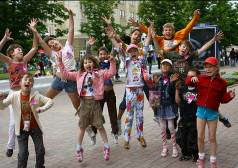 Населення районів області(тис.чол.2010р.)
Національний склад населення Донецької області станом на 2011 рік
Греки та українці у національних костюмах
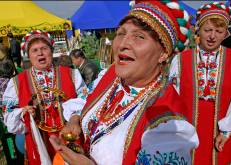 Мови області
Найбільші міста області
Оцінка ООН
За індексом людського розвитку (ІЛР) Луганська та Донецька області стабільно займають в Україні останні місця — 26-27
За матеріальним добробутом, фінансуванням людського розвитку Донеччина стоїть на 4-9 місці в Україні
Такий «вантаж» не сприяє державотворчому процесу.
Найбільші міста (фотогалерея)
Донецьк
Донбас - Арена
Маріуполь
Макіївка
Горлівка
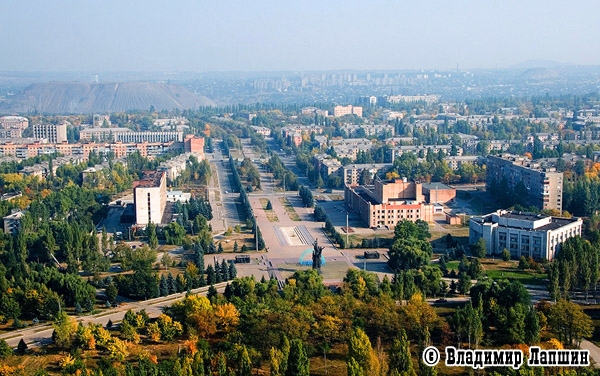 Краматорськ
Слов’янськ
Артемівськ
Торез
Використані матеріали
http://uk.wikipedia.org/wiki/Мовно-культурне_поле_Східної_України
http://uk.wikipedia.org/wiki/Східна_Україна
http://uk.wikipedia.org/wiki/Донецька_область

http://shnick.com.ua/wp-content/uploads/2011/04/Donezk-Donbass-Arena-03.jpg
http://www.adhard.ru/datas/users/1-doneck343434.png
http://www.0624.com.ua/images/gallery/lapshin_008.jpg